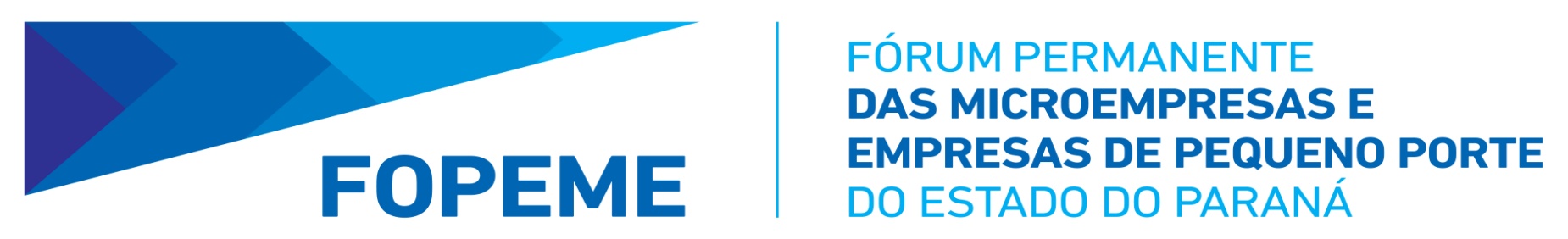 O FÓRUM PERMANENTE DAS MICROEMPRESAS E EMPRESAS DE PEQUENO PORTE DO ESTADO DO PARANÁ - FOPEME



COMITÊS TERRITORIAIS DE DESENVOLVIMENTO
Alinhamento para atuação




Instituído pelo Decreto 2592/2008
Criado pela Lei Complementar 163/2013
Regimento Interno Portaria 009/2015
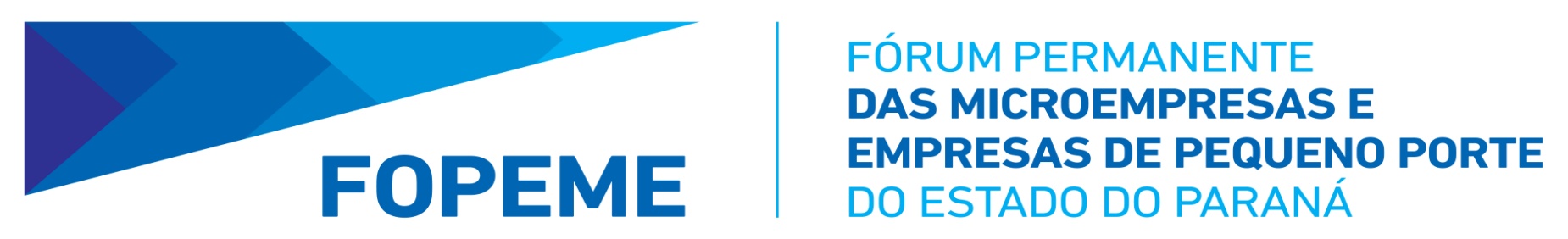 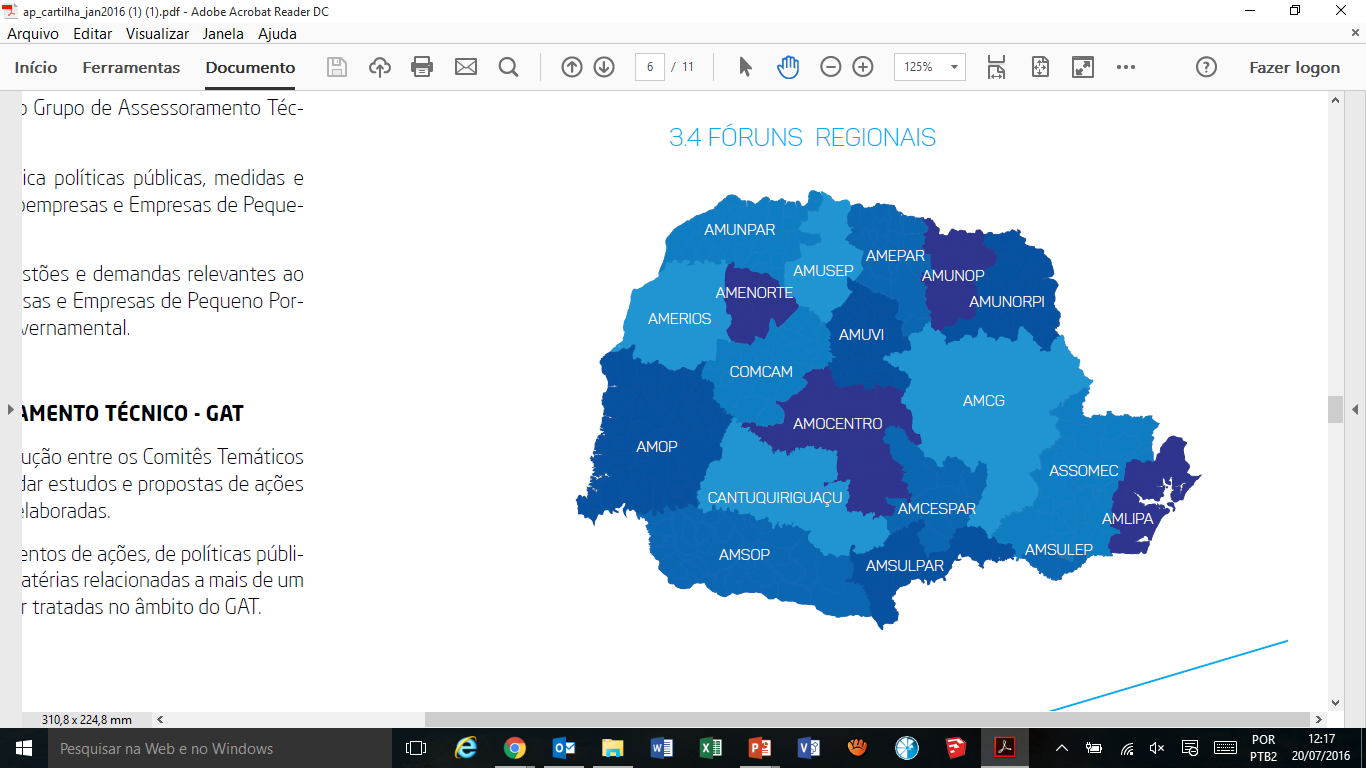 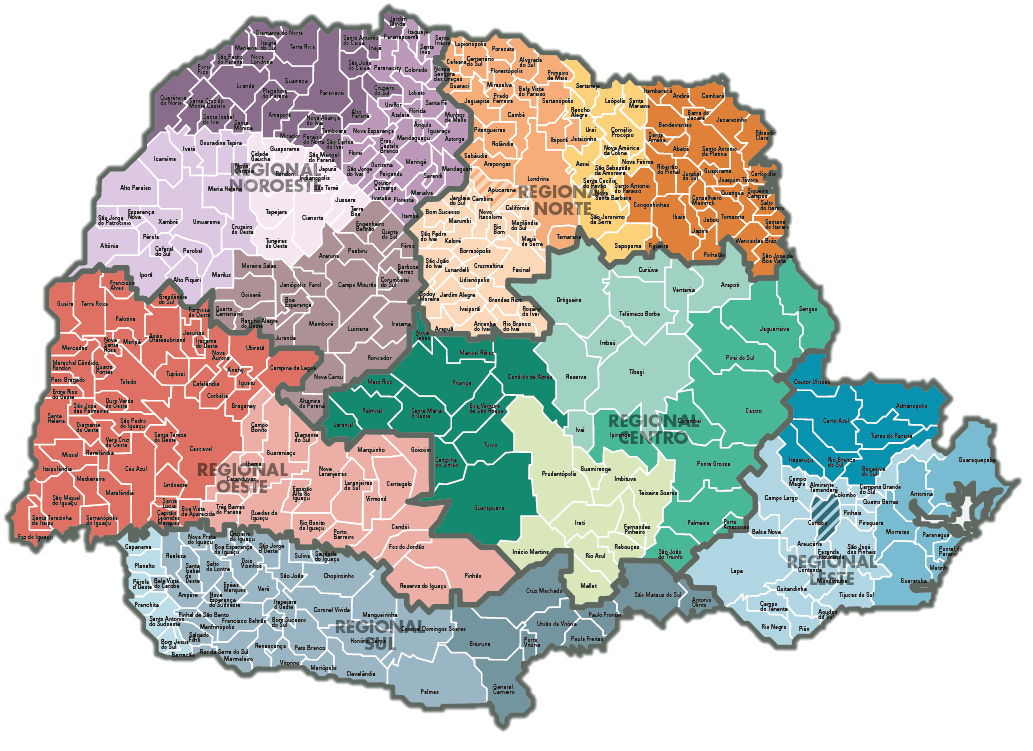 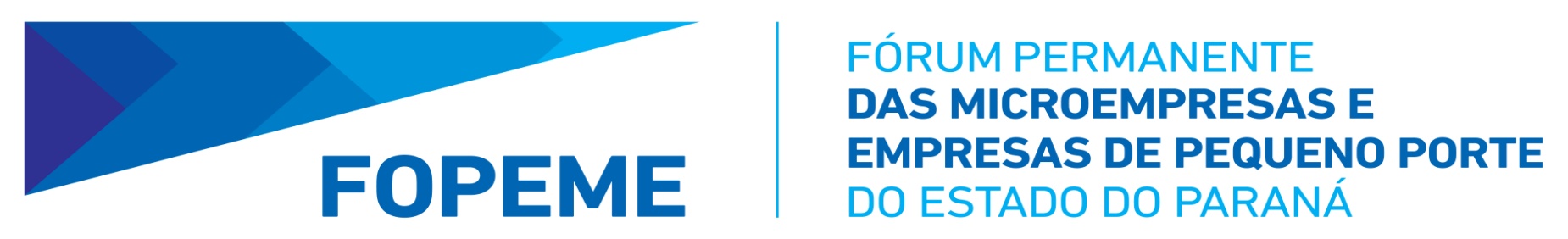 Comitês Territoriais de Desenvolvimento do Ambiente para os Pequenos Negócios
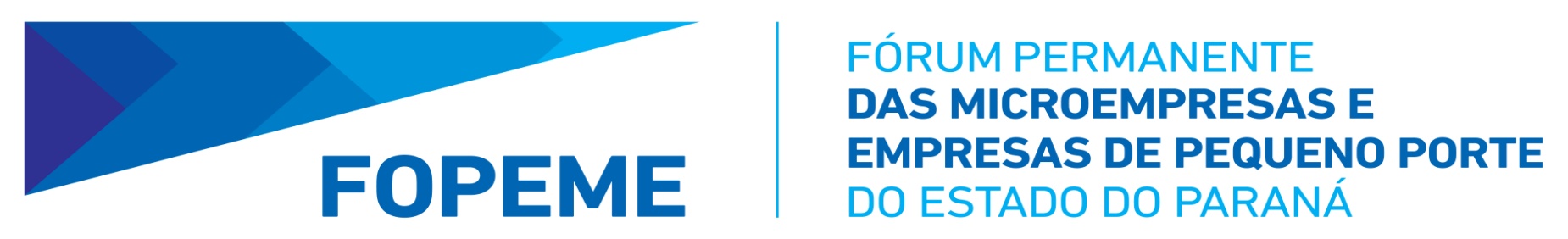 Objetivo: Implantação dos temas que contribuam para a melhoria do ambiente de negócios das micro e pequenas empresas.

Função do Comitê Territorial: criar políticas públicas, estratégias e ações que contribuam com os Comitês Gestores Municipais na implementação dos temas de Ambiente de Negócios de forma a obter o melhor ambiente para o surgimento, consolidação e longevidade dos pequenos negócios de seu território.
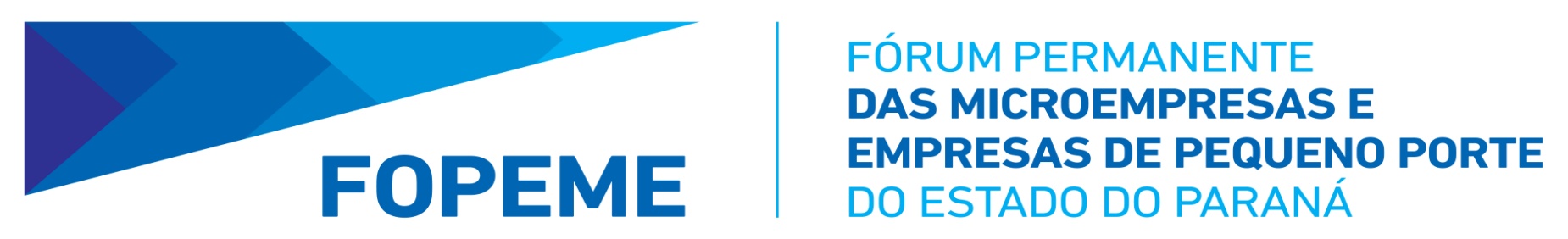 Temas do Ambiente de Negócios:

Serviços Financeiros
Compras Governamentais
Inovação e Tecnologia
Educação Empreendedora
Simplificação e Desburocratização
Associativismo
Acesso à justiça
Tributação
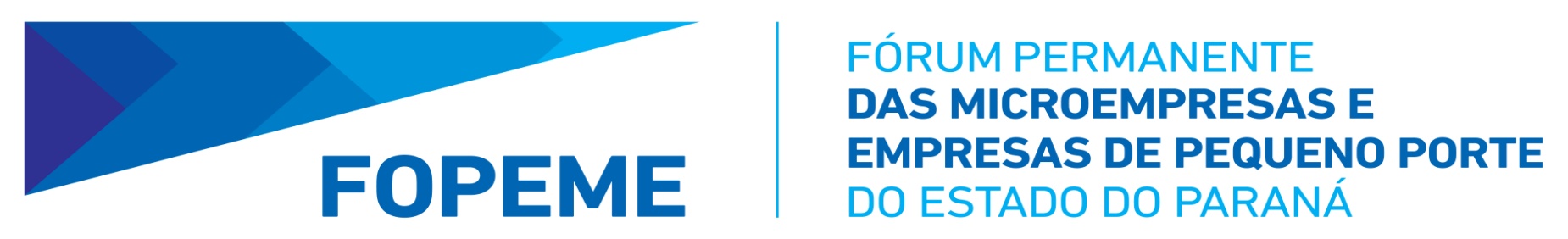 Objetivos específicos:

Criar propostas territoriais de ações estruturantes para implantação dos temas do Ambiente de Negócios, considerando as melhores práticas existentes e respeitando a realidade territorial;

Articular/negociar parcerias territoriais, estaduais, nacionais e internacionais para execução das ações estruturantes;

Estabelecer e alinhar a visão territorial focada no desenvolvimento das MPE;

Compartilhar boas práticas na implementação da Lei Geral e ações ligadas aos temas do Ambiente de Negócios;

Monitorar e divulgar a evolução dos indicadores territoriais.
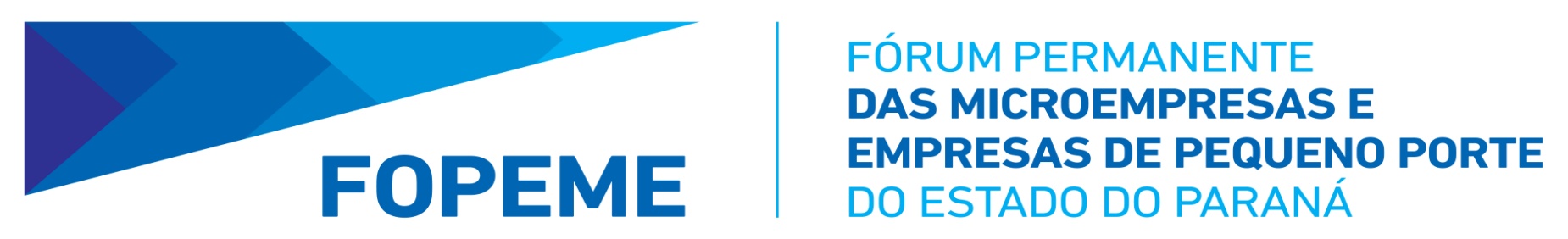 Sistema Integrado Para o Desenvolvimento do Ambiente dos Pequenos Negócios no Paraná
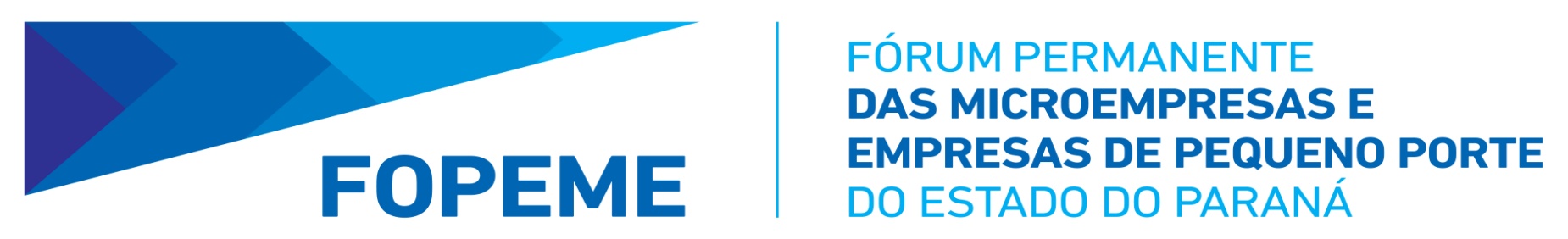 Sistema Integrado Para o Desenvolvimento do Ambiente dos Pequenos Negócios no Paraná
PROCESSO DE CONSTITUIÇÃO DE COMITÊS TERRITORIAIS
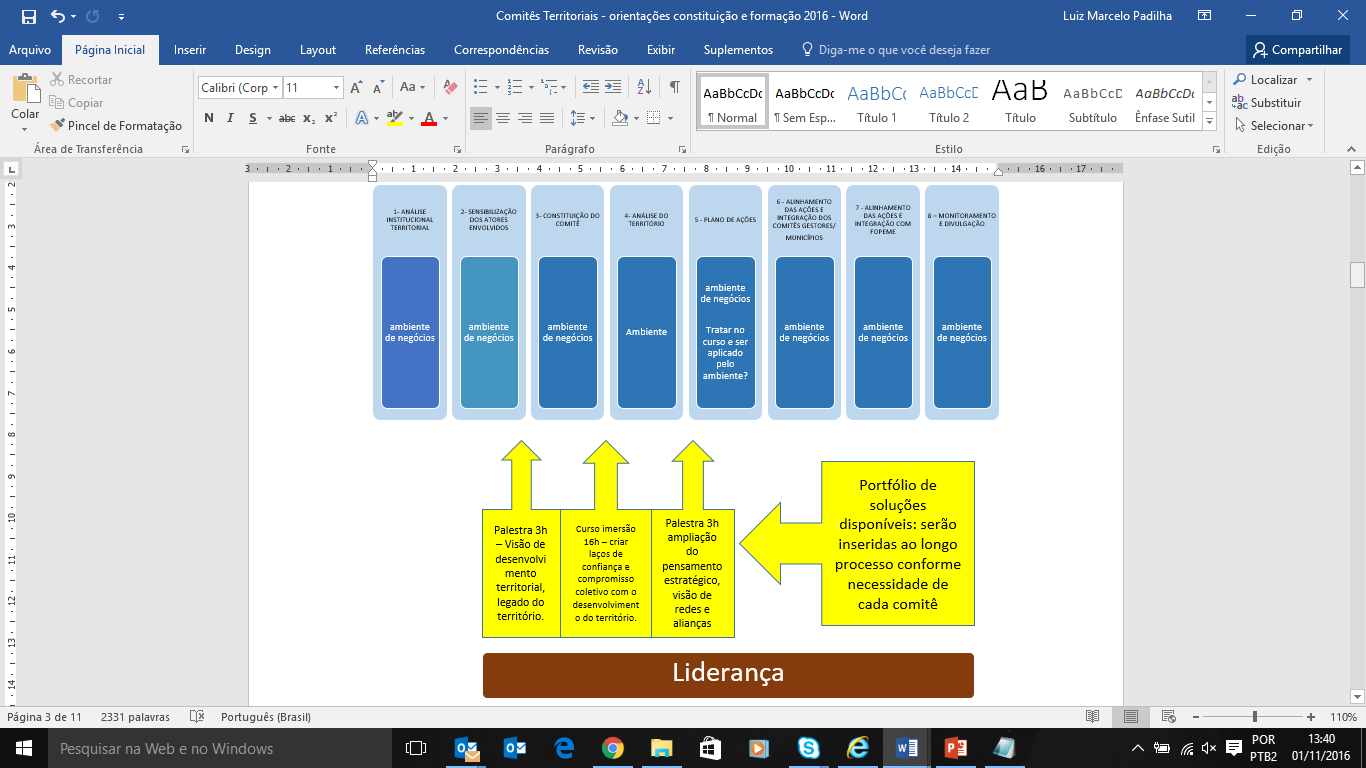 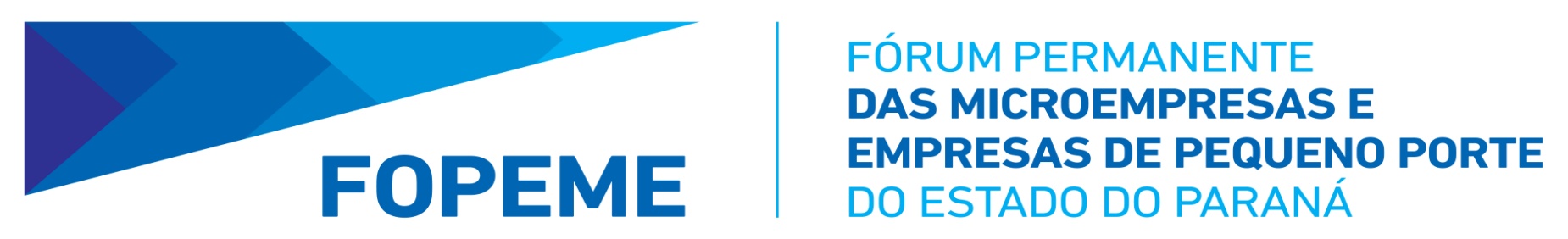 ALINHAMENTO DAS AÇÕES E INTEGRAÇÃO COM FOPEME


Nas reuniões ordinárias do FOPEME ter um espaço exclusivo para os comitês territoriais apresentarem suas estratégias e demandas.

Assegurar que os Comitês Temáticos do FOPEME estejam alinhadas com os Comitês Temáticos dos territórios.

As demandas e articulações que necessitem do FOPEME devem ser estratégicas e/ou sistêmicas e que possam contar com a sua contribuição.

Criar com o FOPEME um plano de comunicação e relacionamento com os comitês.

Obs.: estruturar com FOPEME a forma de execução.
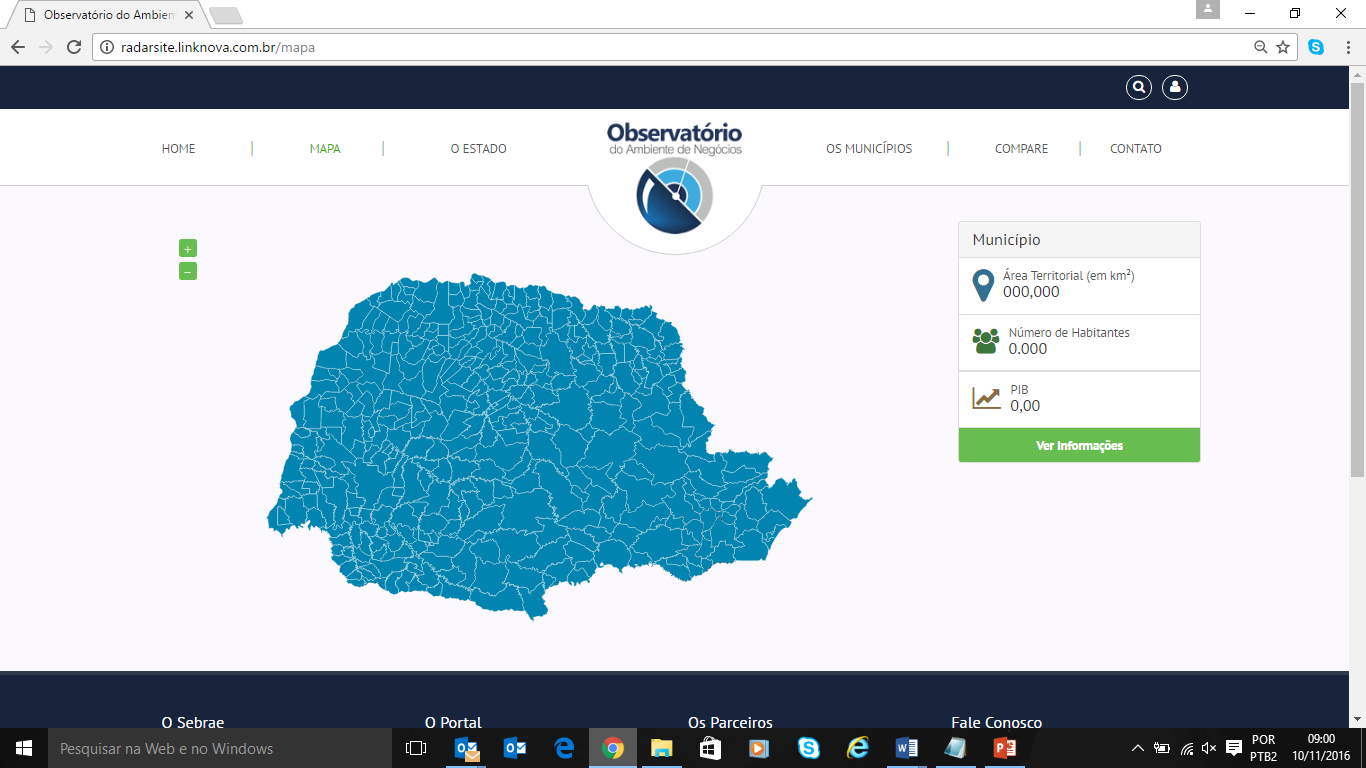 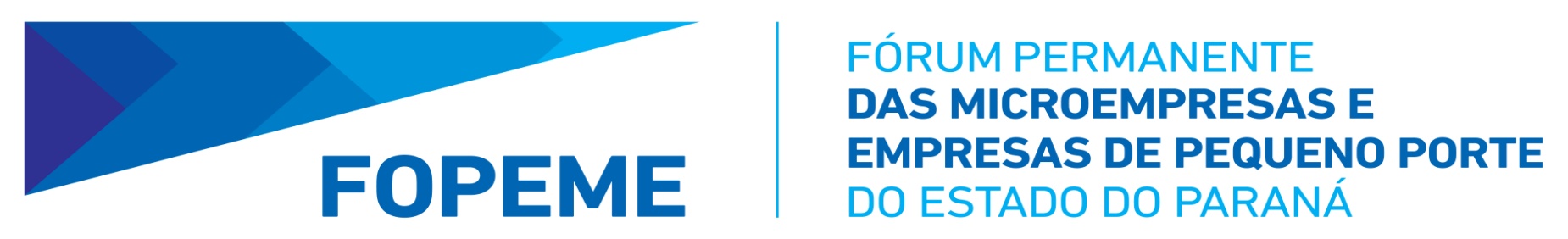 OBRIGADO!

Mario Doria
mdoria@sepl.pr.gov.br

www.forumpme.pr.gov.br
www.portalpme.pr.gov.br